ICOM ULUSLARARASI MÜZELER GÜNÜ
Uluslararası Müzeler Günü
1946’dan günümüze kapsamı genişleyen müze tanımıyla birlikte müzecilik felsefesinde yaşanan değişim ICOM tarafından farklı platformlarda ele alınmış, alandaki yeni yaklaşımlar ve iyi örnekler uluslararası müze toplumuna 18 Mayıs olarak ilan edilen Uluslararası Müzeler Günü kapsamında duyurulmuştur.
1977’den beri ICOM önderliğinde kutlanan bugün, müzelerin toplumların gelişiminde kilit rol alan kurumlar olduğunu vurgulamak ve bu kurumlara ortak hareket platformu sağlamak amacındadır. 1992’den 2018’e kadar ICOM tarafından belirlenen Uluslararası Müzeler Günü temaları müzecilikte yaşanan paradigma değişiminin uluslararası müze toplumunda nasıl karşılık bulduğuna işaret eder.
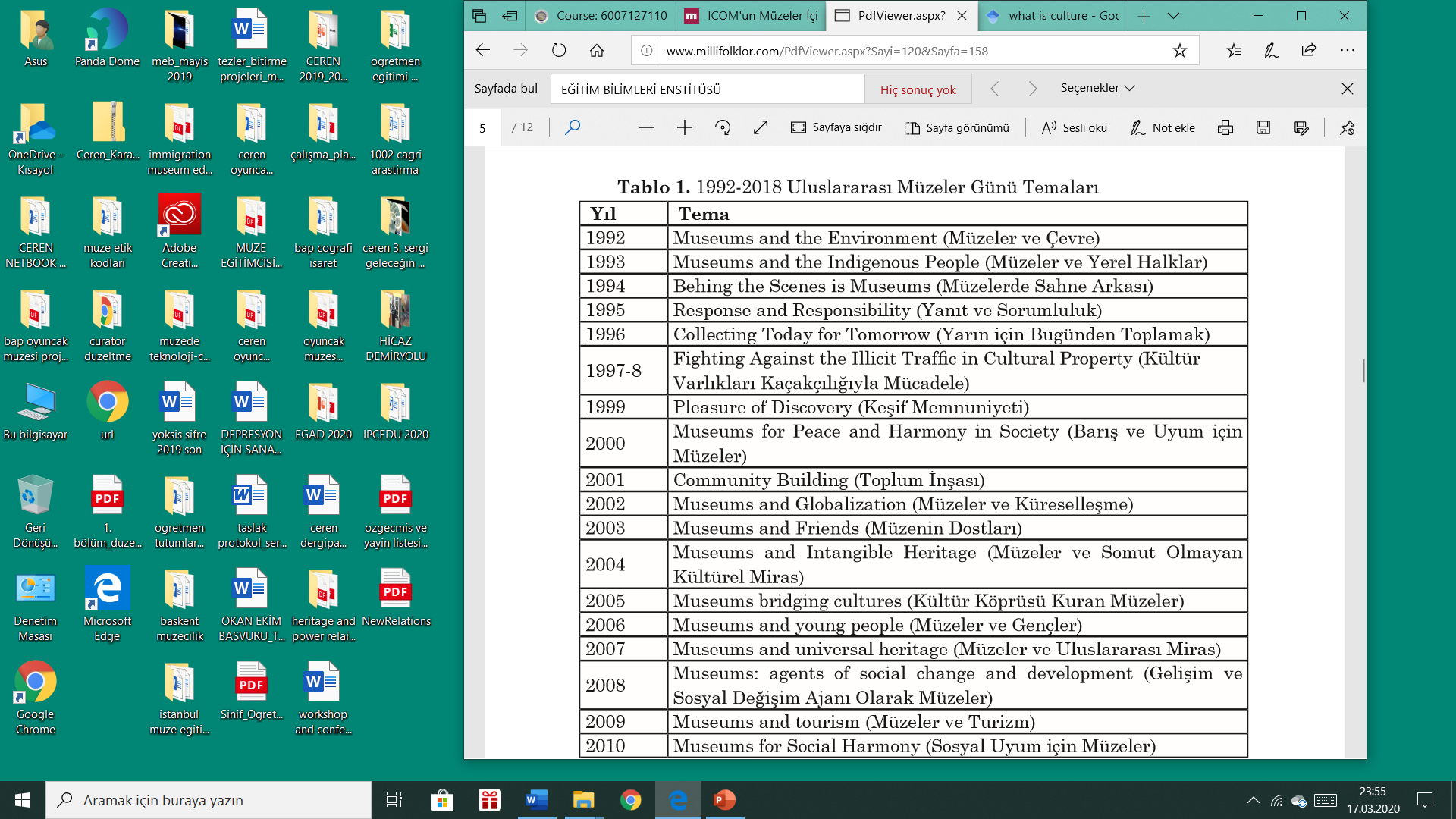 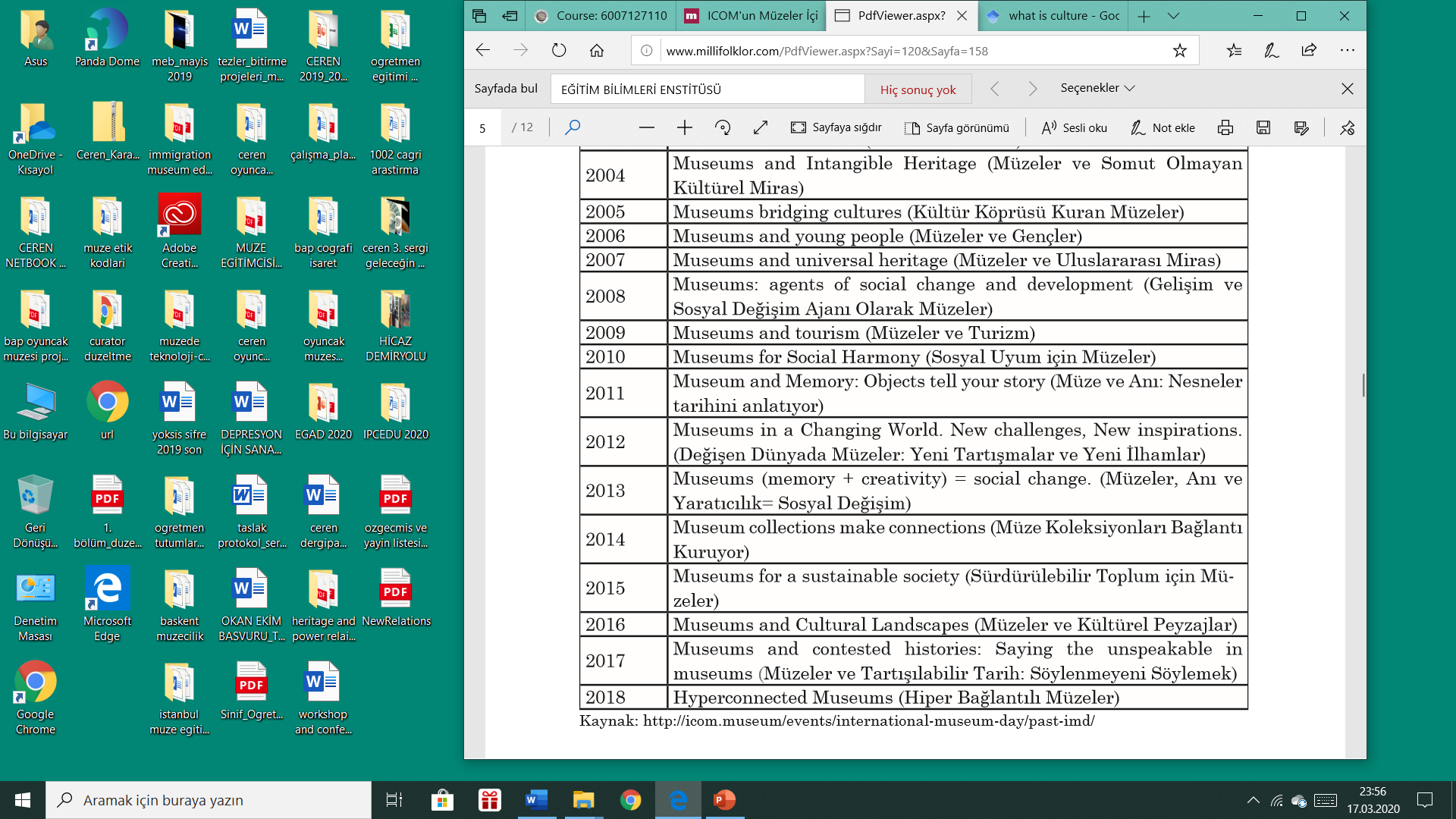 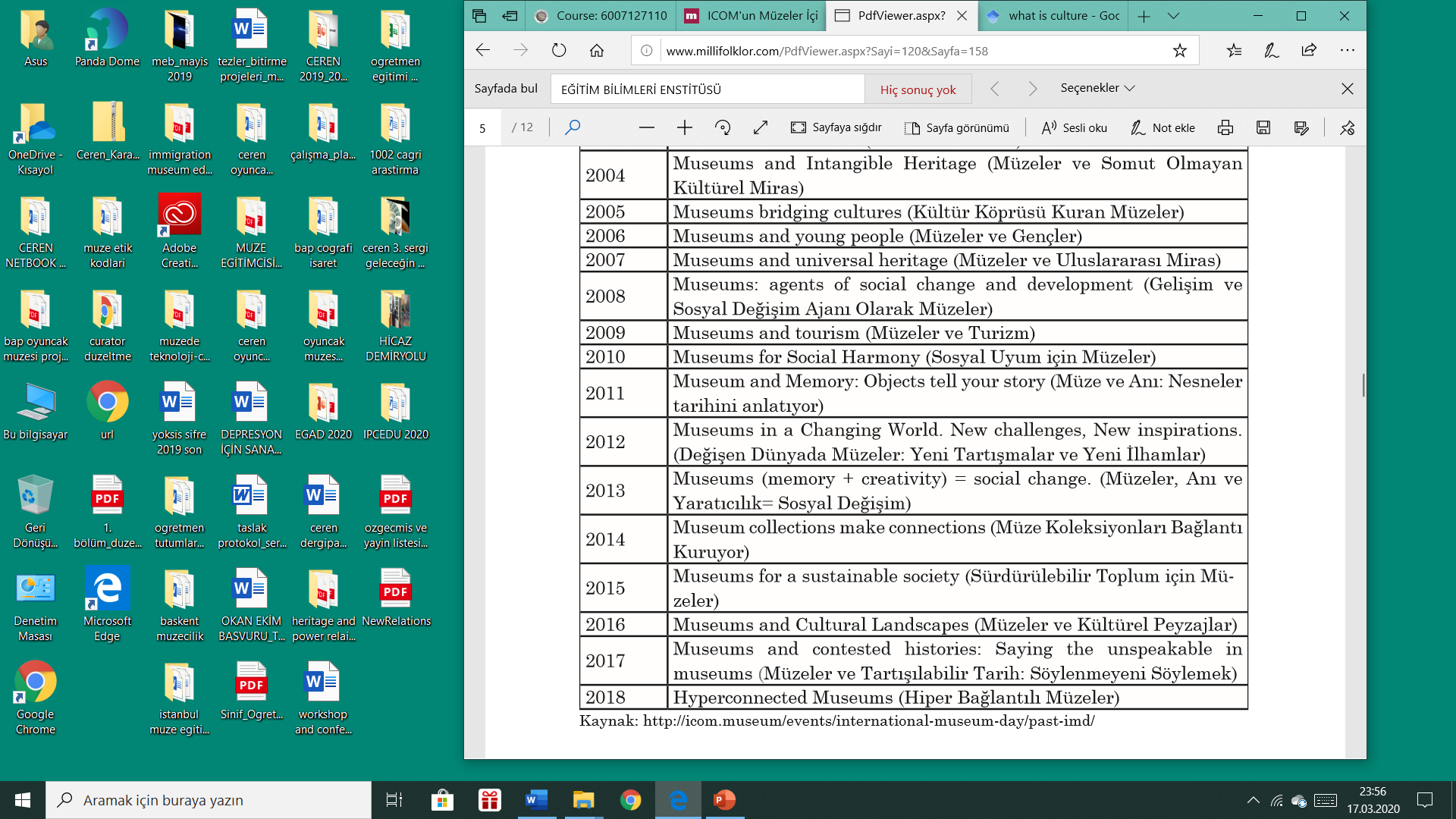 1992 yılında müzelerin “müzeler ve çevre” temasıyla birlikte toplum için en güncel ve doğru çevre bilgisini sağlayan kurumlar oldukları ve sadece kültürel mirasın değil doğal mirasında koruyucusu oldukları vurgulanmıştır. 
1993, müzelerin sergilenen nesnelerin kültürel ve sosyolojik bağlamlarını araştırarak sunmayı amaçladıkları, “kültürler ve kimlik” odağıyla “yerel halkları” gündeme getirdikleri yıldır.
1994’te müzelerin sahne arkasını izleyicilerle buluşturmak amacıyla sergilerin ve etkinliklerin nasıl hazırlandığı, nesne bakım onarımlarının nasıl yapıldığı ve eğitim etkinliklerinin perde arkası izleyiciyle “müzelerde sahne arkası” temasıyla bildirilmiştir. 
1995’teki tema “yanıt ve sorumluluk” müzelerin geleneksel işlevlerden toplumsal işlevlere geçiş sürecini gündeme getirmiştir.
1996 ICOM’un koleksiyon yönetimini gündeme getirdiği ve koleksiyon etiği gözetilmesine vurgu yaptığı bir yıldır. 
1997 ve 1998 yılları kültür varlıklarının yasadışı yollarla ülke sınırları dışına çıkarılması sürecini gündeme almış ve mücadele yollarına ilişkin örnekleri gündeme taşımıştır. 
1999’da benimsenen “keşif memnuniyeti” teması müzelerin “eğitim” işlevine odaklanmış, oyun kavramını müze ziyaretiyle bütünleştirmiştir.